WGCV-53
Cal/Val Activities in Chile
Carolina Barrientos, SAF
Agenda Item 3.9 - I
WGCV-53, Córdoba, Argentina
5th - 8th March 2024
General context
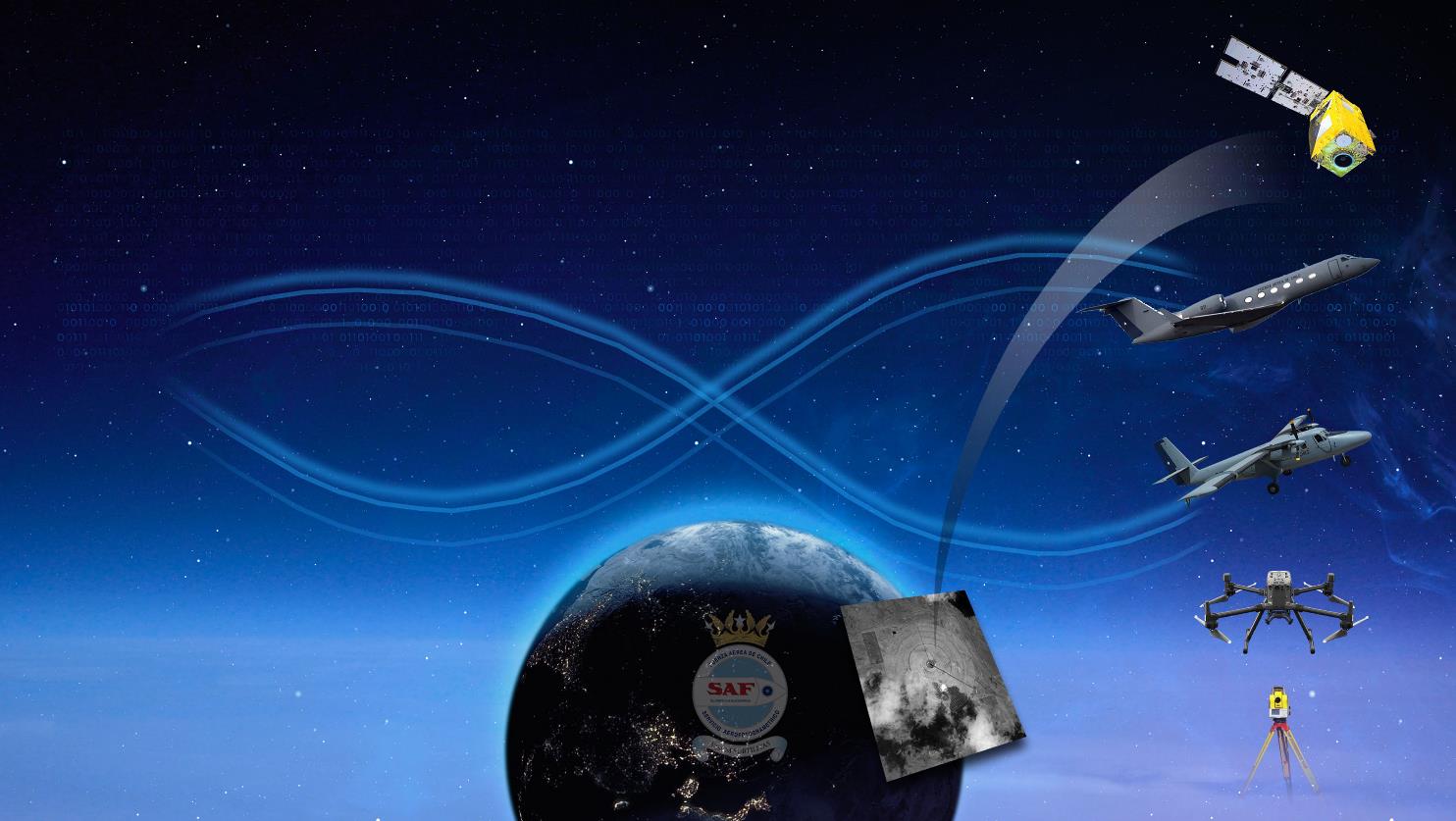 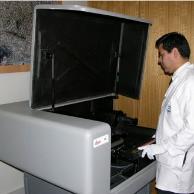 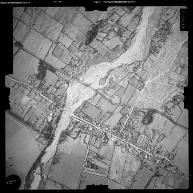 FACh – Aerial Photogrammetric Service
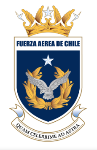 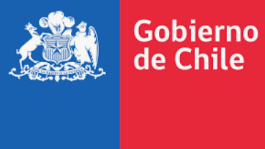 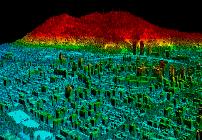 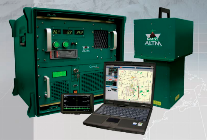 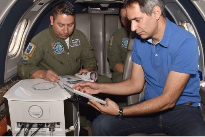 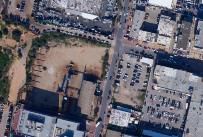 Cooperation Agreements: ~ 30 Universities &
Research Centers: 13
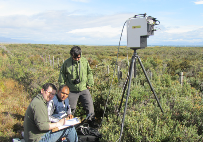 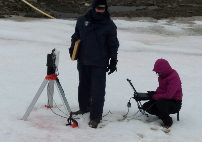 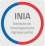 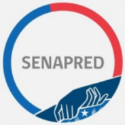 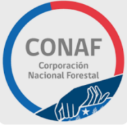 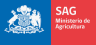 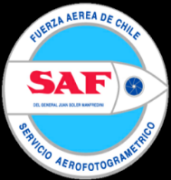 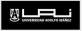 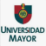 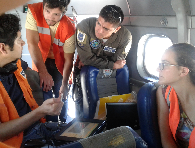 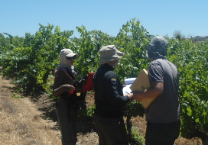 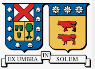 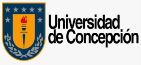 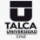 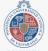 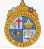 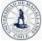 Slide ‹#›
National Space Program
SUBSISTEM 1
GEOESPATIAL
INFORMATION

SUBSISTEM 2
NATIONAL SPACE DEVELOPEMENT

SUBSISTEM 3
NATIONAL SATELLITE SYSTEM

SUBSISTEM 4
SATCOM

SUBSISTEM 5
TALENT PROMOTION
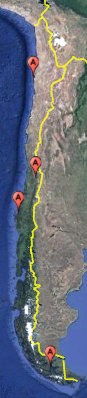 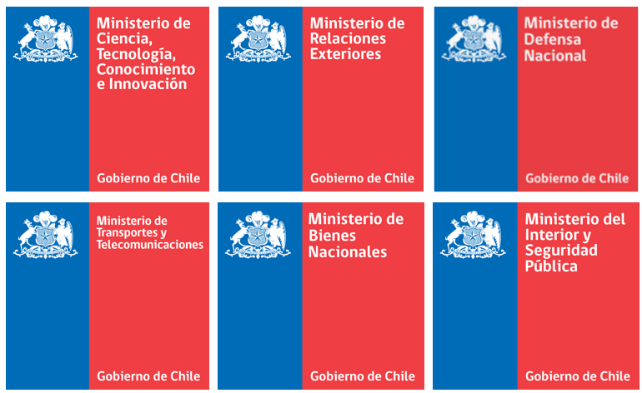 Future 10 Satellites: 7 microsatellites (~ 23 kg) & 3 satellites  (~ 100 kg): One built in Chile.
 Advanced Mission Control: Cerrillos, Santiago.
 Regional Space Centers:Antofagasta, Concepción & Punta Arenas
Slide ‹#›
SSOT FASat-Charlie
Sistema Satelital para la Observación de la Tierra (SSOT) – FASat-Charlie
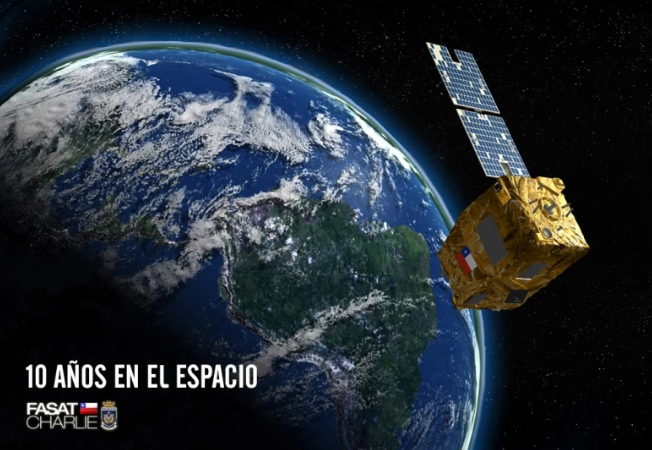 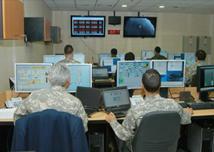 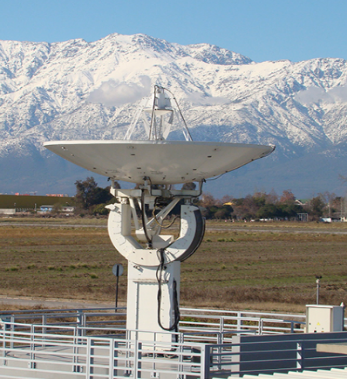 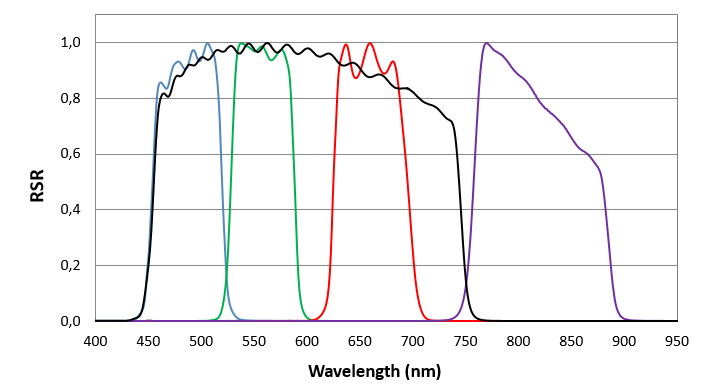 Life design: 5 years
Launched on 16 Dec. 20112
First Exploration Campaign in the Atacama Desert
National Institute for Space Research (INPE) – Laboratory for the Analysis of the Biosphere (LAB) University of Chile  - SAF
El Tambillo, Región de Antofagasta

19 – 22 August 2014
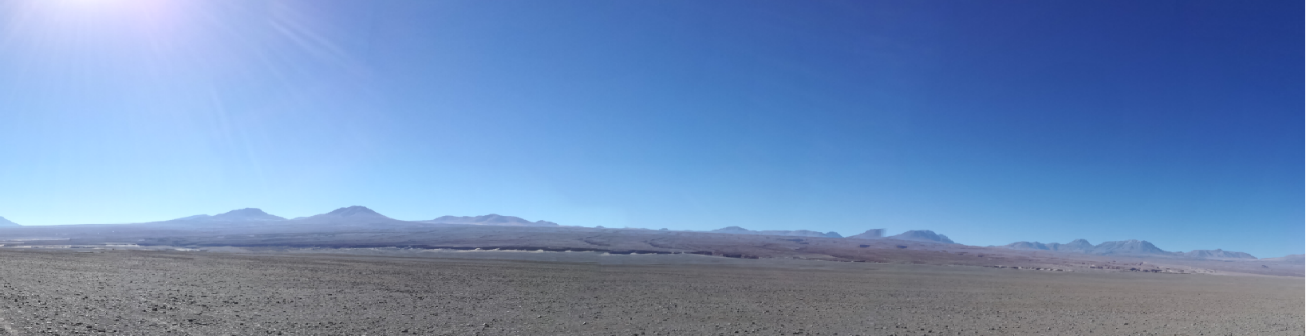 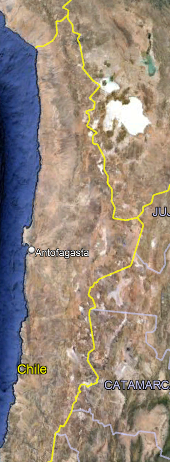 Pinto et al. Spectral and Atmospheric Characterization of a Site at Atacama Desert for Earth Observation Sensor Calibration. IEEE Geoscience. Remote Sens. Letters. 2015. https://doi.org/10.1109/LGRS.2015.2460454 

Mattar et al. Atacama Field Campaign: laboratory and in-situ measurements for remote sensing applications. Int. Journal of Digital Earth. 2017. https://doi.org/10.1080/17538947.2018.1450901
~ 2.400 m.a.s.l.
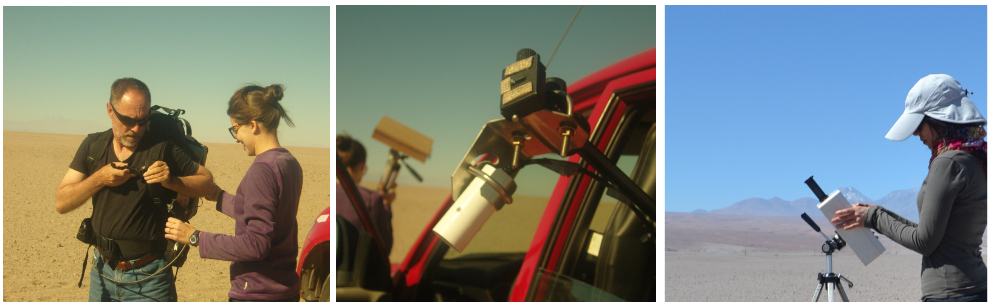 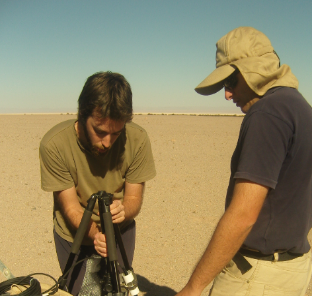 Used Cal/Val Sites
Calibration Sites Monitored for Cal/Val
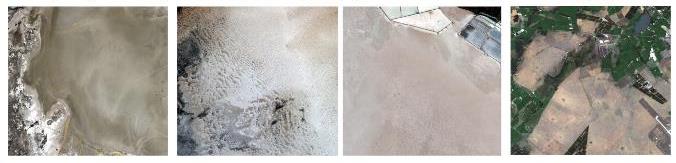 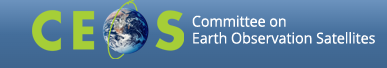 CEOS-WGCV Endorsed Cal/Val Sites
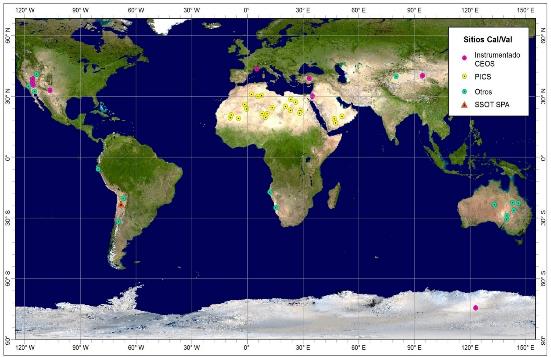 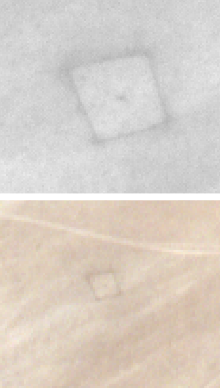 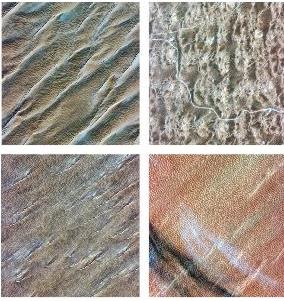 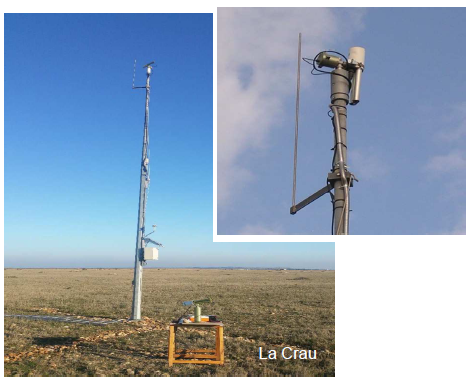 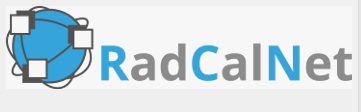 PICS
Used Cal/Val Sites
Cross Cal/Val Activities for FASat-Charlie
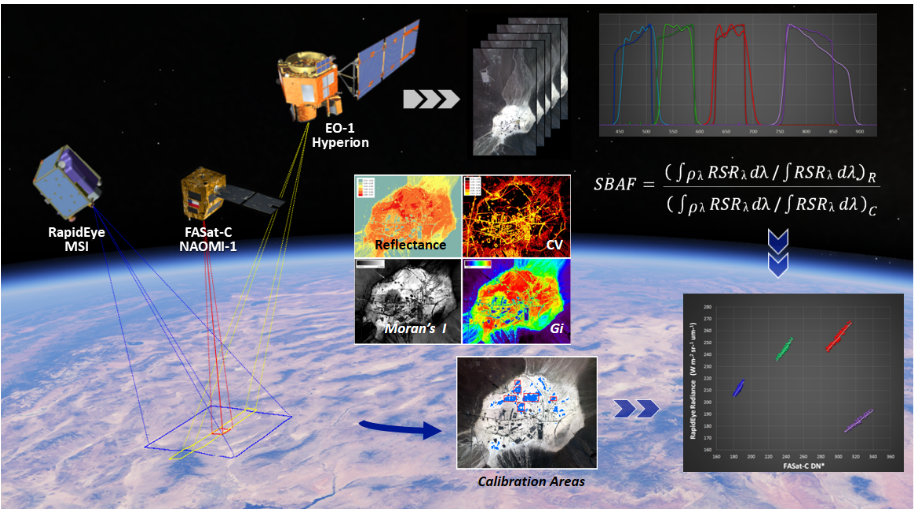 Radiometric Cross Calibration SNO's Approach

RapidEye and EO-1 Hyperion hyperspectral  data over Frenchman Flat.

Cross Cal/Val: Sentinel-2 MSI & Landsat 8 OLI (Chile, Spain, USA, Lybia…) 🡪 SNO‘s with S2A- MSI
Barrientos, et al. Radiometric Cross-Calibration of the Chilean Satellite FASat-C Using RapidEye and EO-1 Hyperion Data and a Simultaneous Nadir Overpass Approach. Remote Sensing. 2016. https://doi.org/10.3390/rs8070612
Cal/Val Campaigns in Atacama Desert
Experimental calibration campaigns: 2016 - 2021
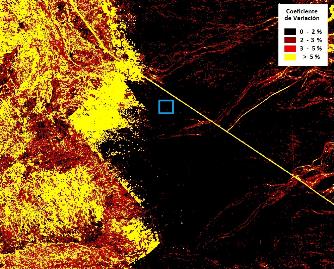 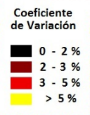 El Tambillo Calibration Site,  San Pedro de Atacama Atacama Desert
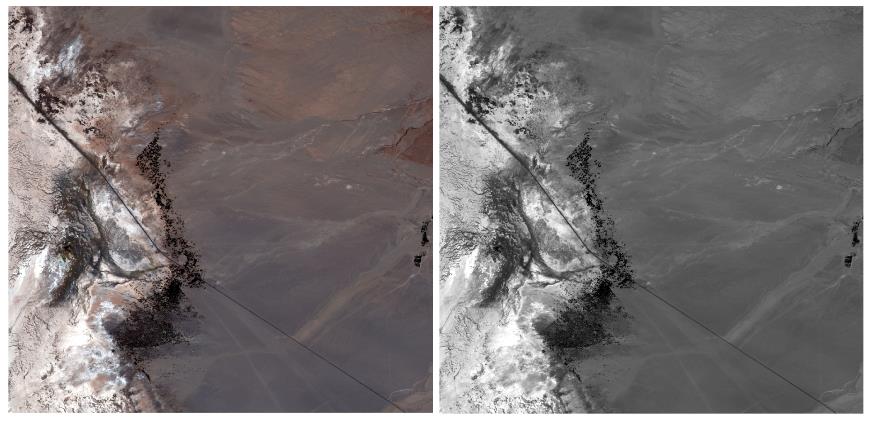 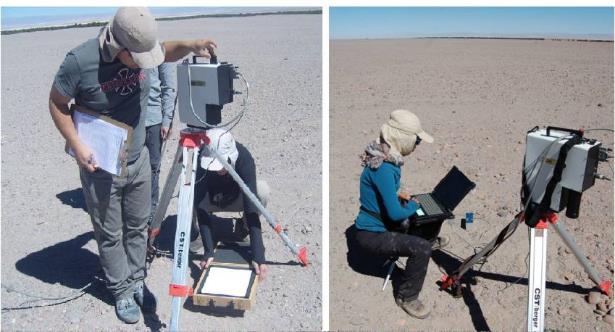 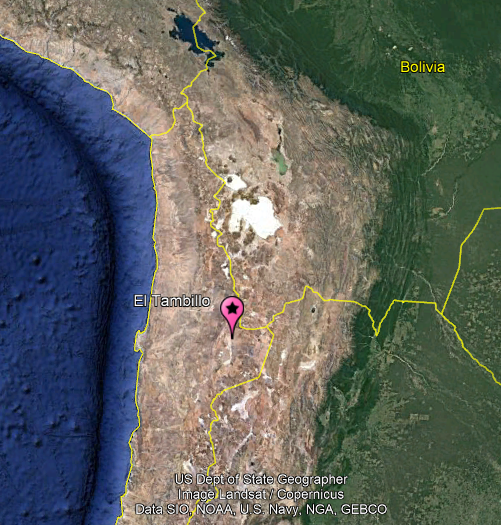 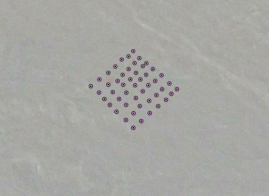 AOD550: < 0.1    WV: < 0.5 cm
CV: <2%            ρ surf: ~ 0.25
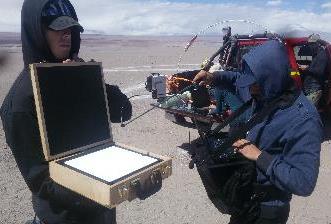 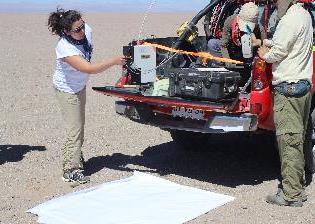 Modified approach + Second Simulation of the Satellite Signal in the Solar Spectrum (6S) RTC (Vermote et al., 1997). 

2020
Microtops 540 II + MODerate resolution atmospheric TRANsmission  (MODTRAN) (Berk et al., 2006)
Using of RadCalNet for Cal/Val of FASat-Charlie
FASat-Charlie Calibration using acquisitions over the RadCalNet Sites
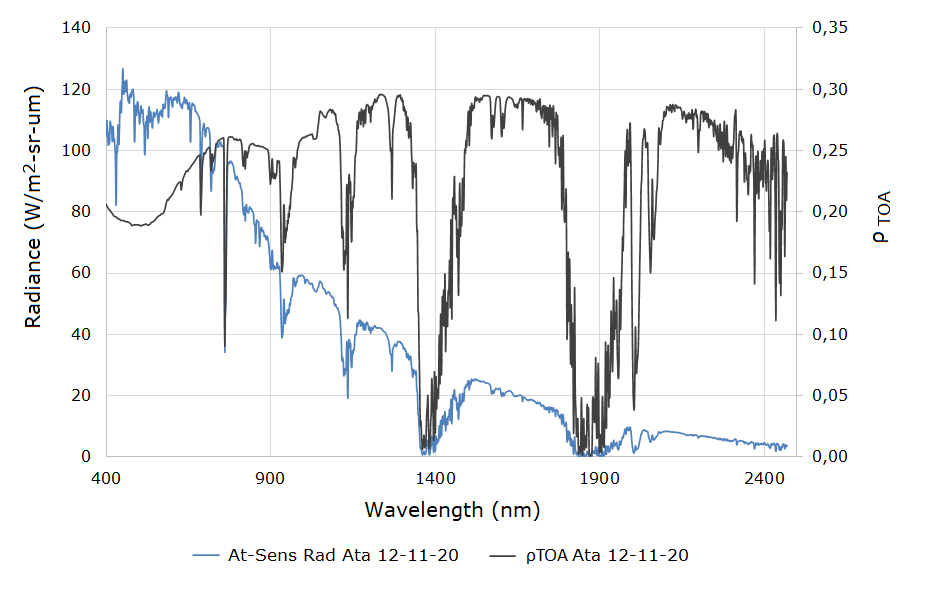 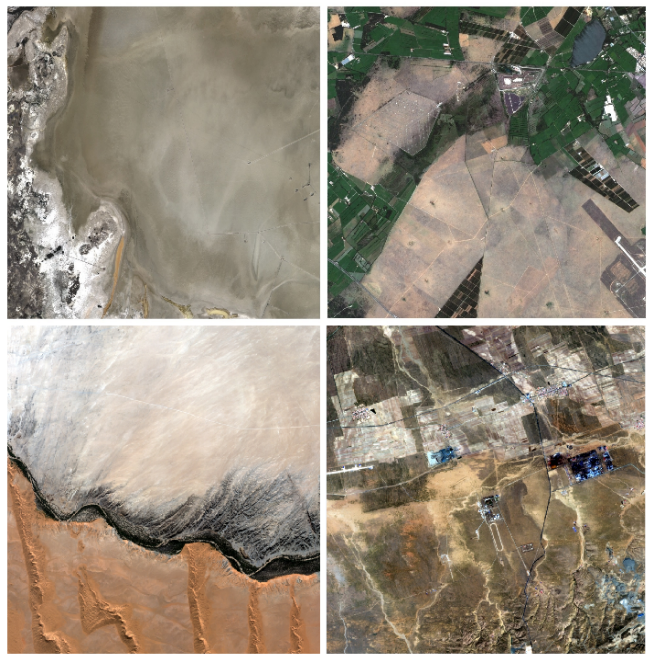 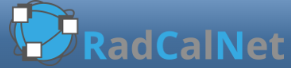 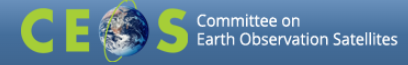 2020
RVPN
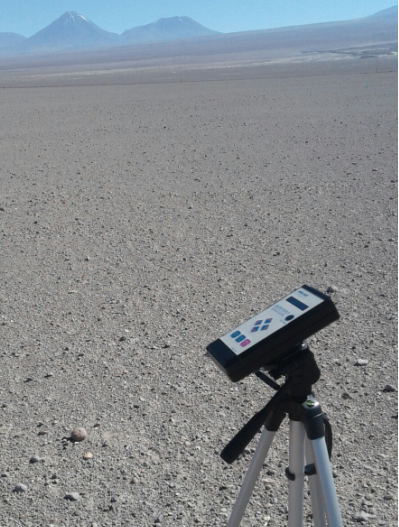 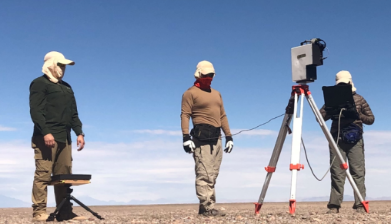 Atacama
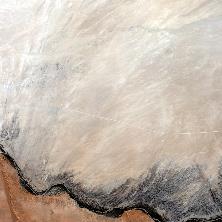 LCFR
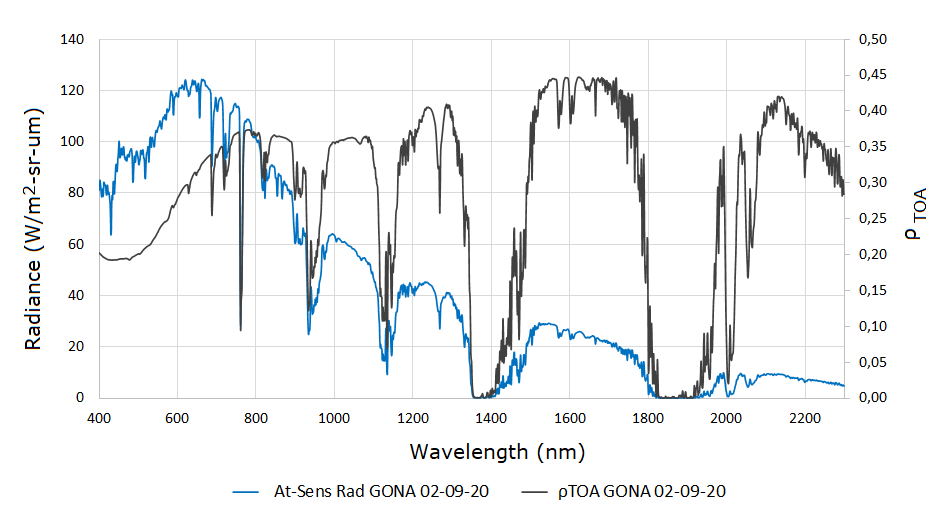 GONA
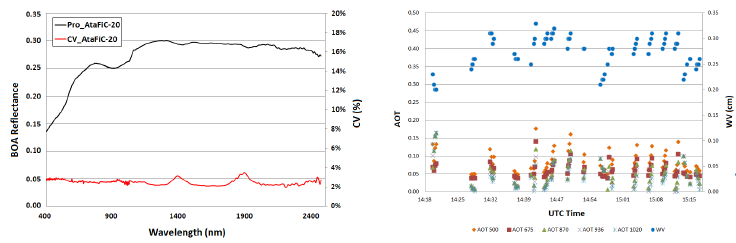 GONA
BTCN
Barrientos et al. Calibration of the SSOT Mission Using a Vicarious Approach Based on Observations Over the Atacama Desert and the Gobabeb Radcalnet Station. 2020. ISPRS Annals of the Photogrammetry, Remote Sensing and Spatial Information Sciences. 2020. https://doi.org/10.5194/isprs-annals-V-1-2020-133-2020
Using of RadCalNet for Cal/Val of FASat-Charlie
RadCalNet Cal/Val at TOA level: Extraction of DN and ρTOA calculation using the Atacama coefficients.
Estimation of preliminar coefficients: ρBOA and provided atmospheric retrievals and MODTRAN 6.0
June 2019 Calibration
November 2020 Calibration
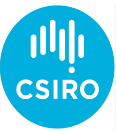 Interaction with Other Cal/Val Groups
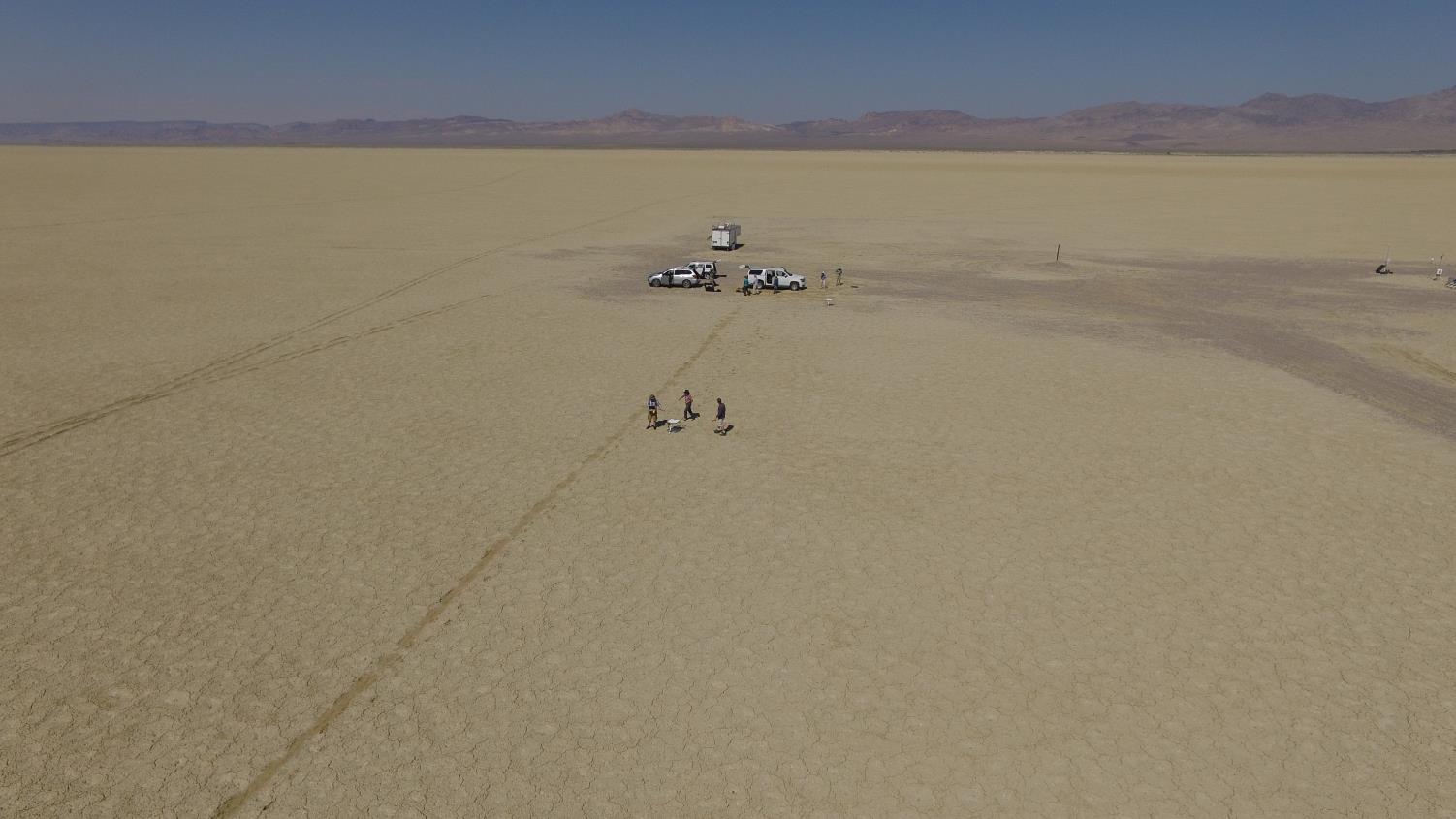 Reflectance-based Vicarious Calibration Training at RVPN
July, 2017
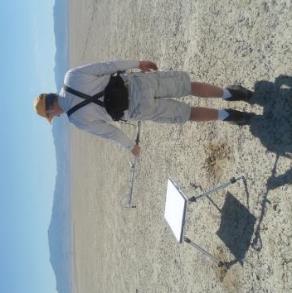 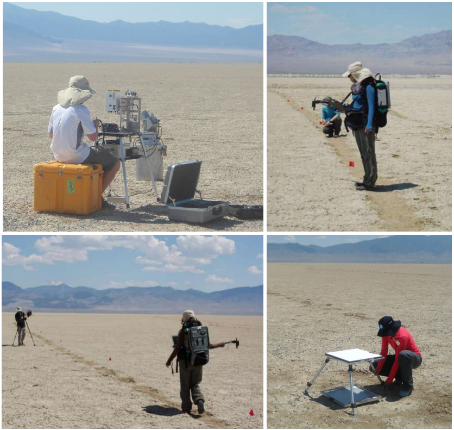 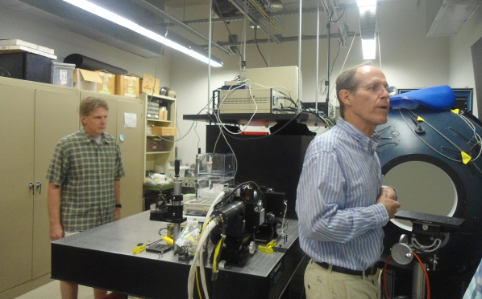 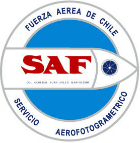 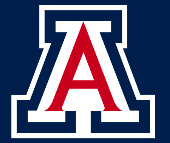 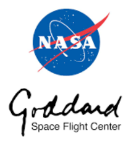 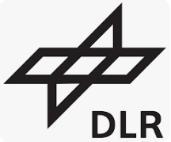 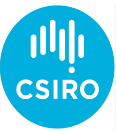 Interaction with Other Cal/Val Groups
Characterization Campaign in the Pinnacles Desert, Australia
August, 2018
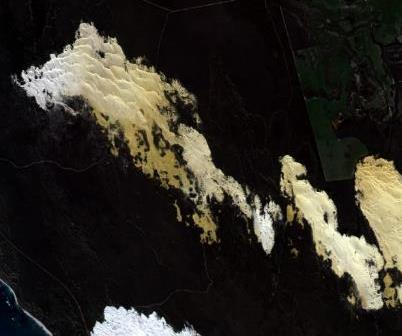 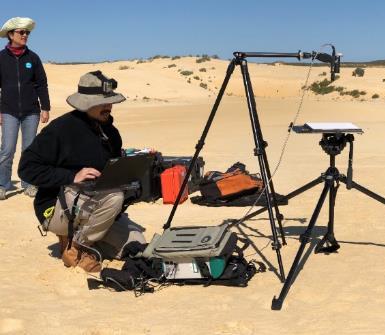 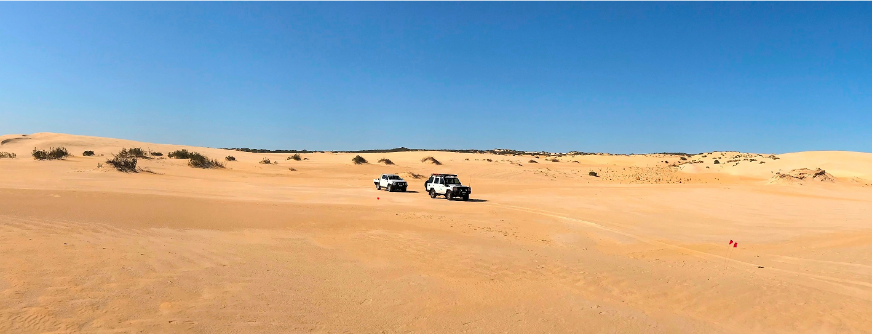 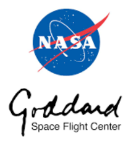 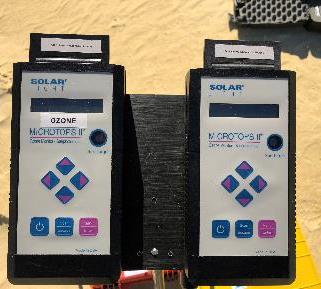 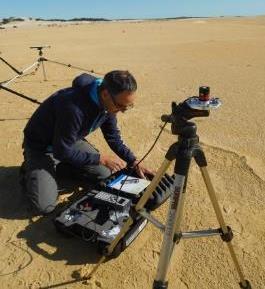 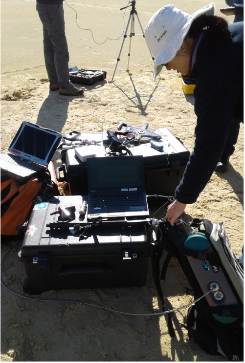 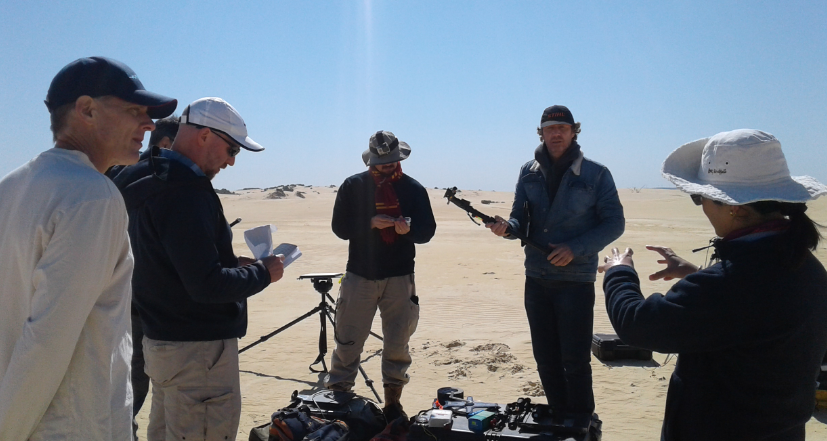 Exploration of New Cal/Val Sites
Exploration of Alternative Natural Cal/Val Sites
Field campaigns in 2021 - 2022
Stop data acquisition because of strong wind¡¡
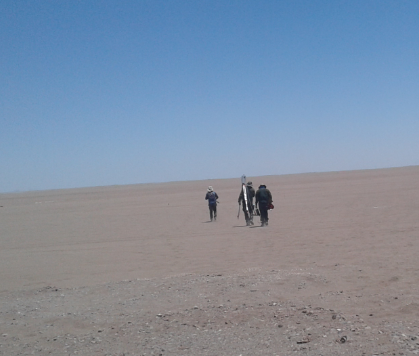 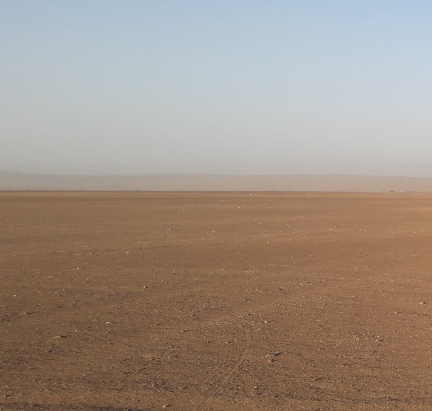 Pica                                              Pozo Almonte
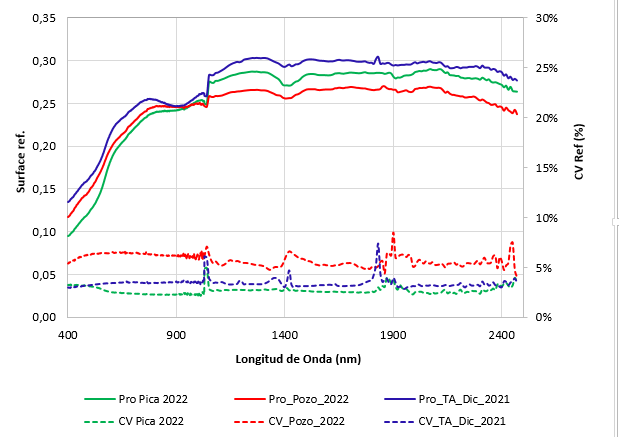 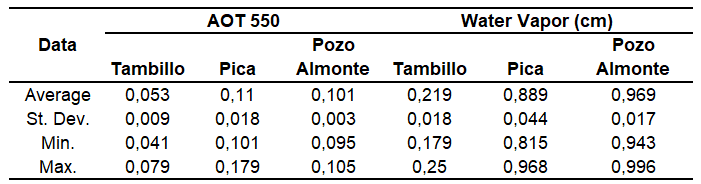 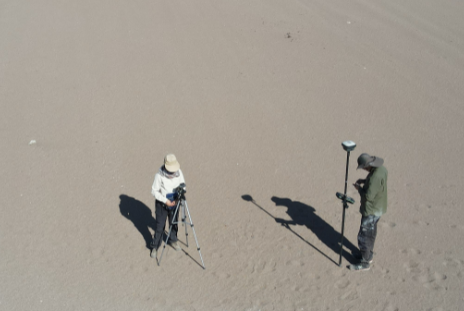 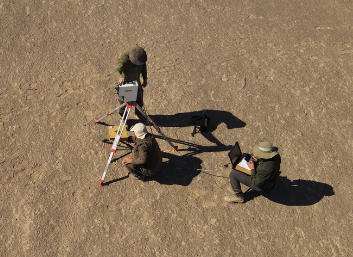 Other candidates: unaccessible, vehicle circulation, private property, minning concessions…
Exploration of New Cal/Val Sites
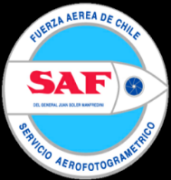 Field Campaign in the Atacama Astronomical Park (PAA)
Chajnantor Plateau, December 2023
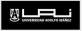 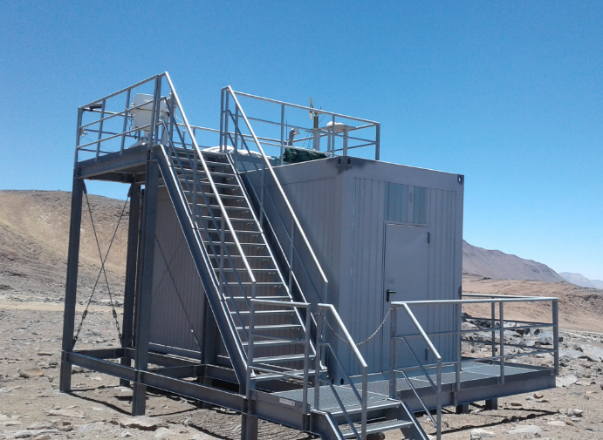 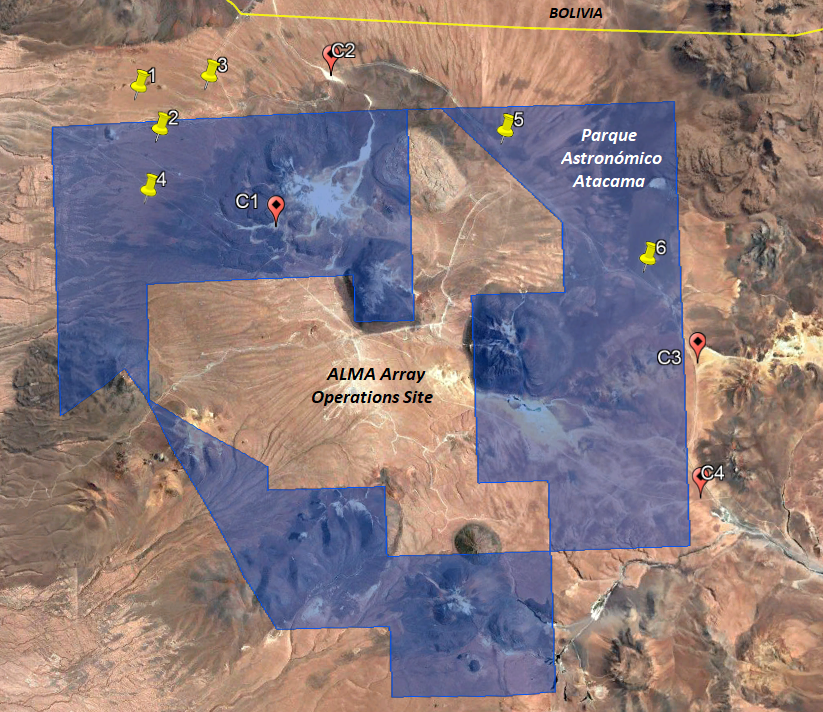 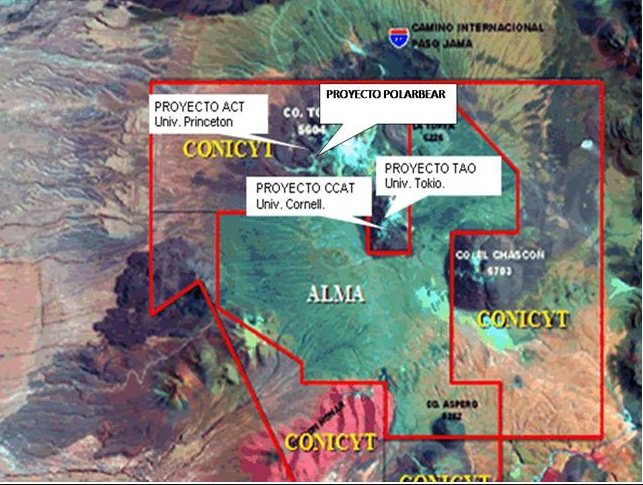 Astronomical Observation Projects and Aerosol Robotic Network (AERONET) station.
04 – 09 DIC. 2023 with 03 days of operations in the area.

Atacama Desert, particularly Chajnantor Plateau, is the place where the highest mean surface solar irradiance is found 

 Rondanelli et al. 2015.The Atacama Surface Solar, Maximum. Bull. Amer. Meteor. Soc., 96, 405 – 418)
 Cordero et al. The Solar Spectrum in the Atacama Desert. Sci Rep 6, 22457 (2016). https://doi.org/10.1038/srep22457
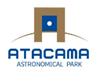 ~ 4.600 – 5.200 m.a.s.l.
Exploration of New Cal/Val Sites
Field Campaign in the Atacama Astronomical Park (PAA)
Chajnantor Plateau, December 2023
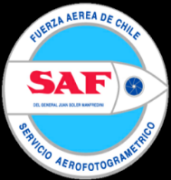 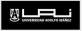 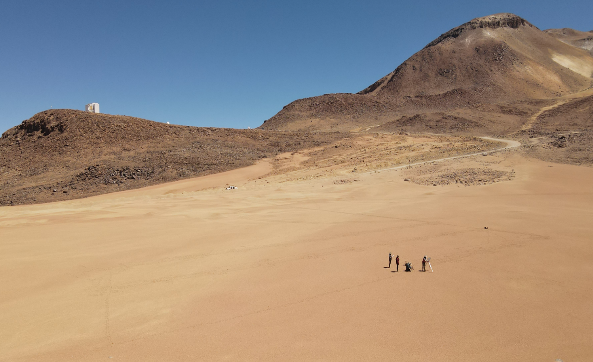 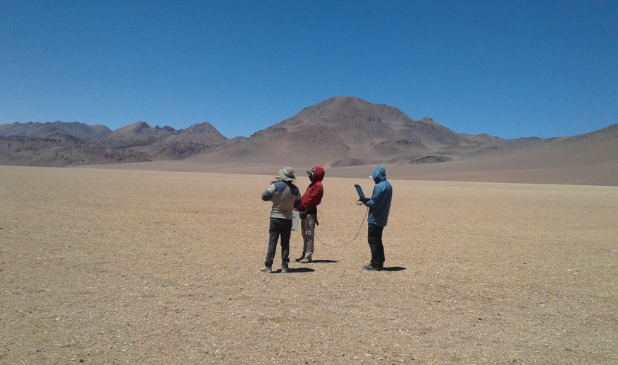 Simultaneous acquisitions were not possible.

Some areas need to be captured

Adaptation of the team and safe operations
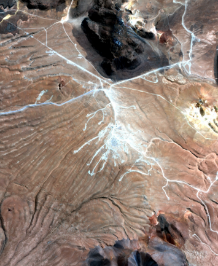 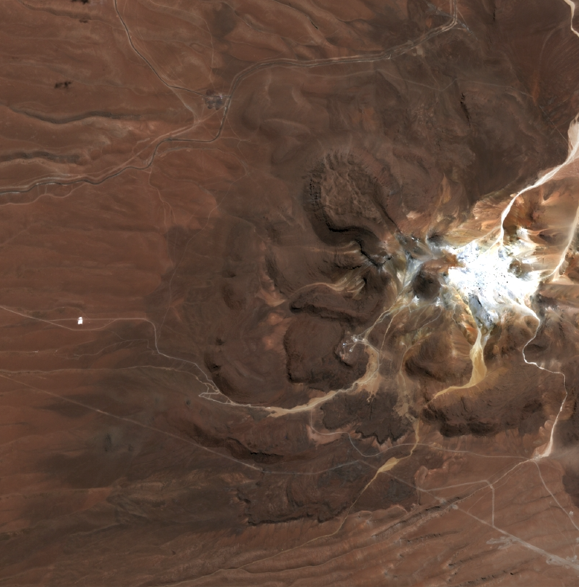 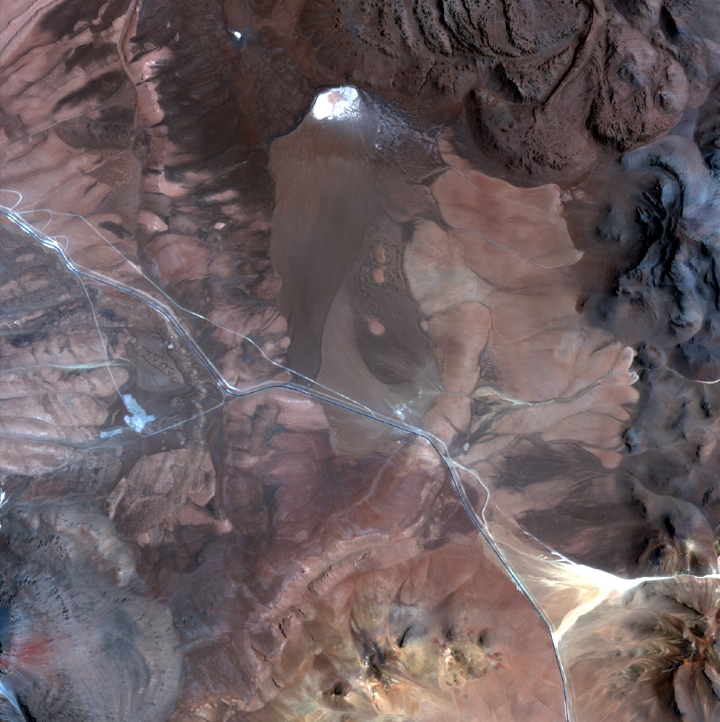 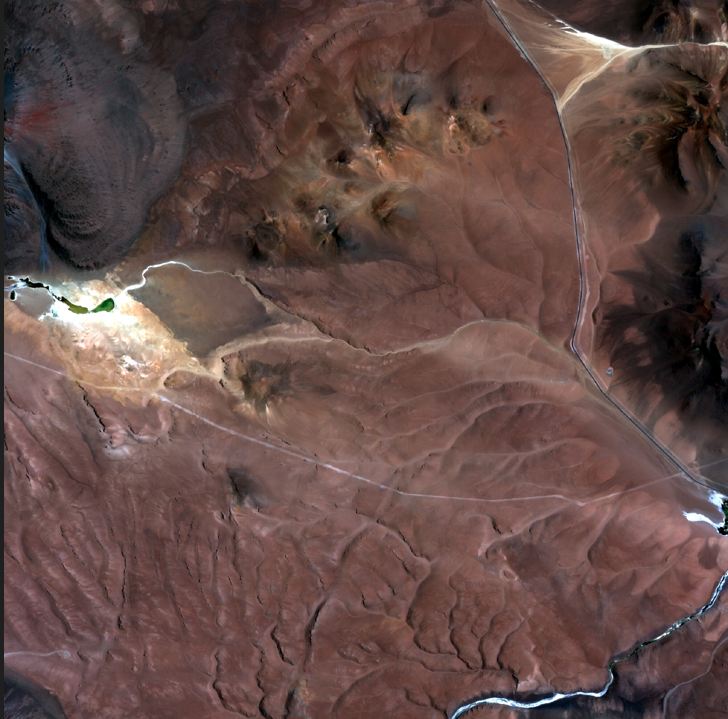 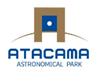 C3: Amarillo
C1: Observatorios
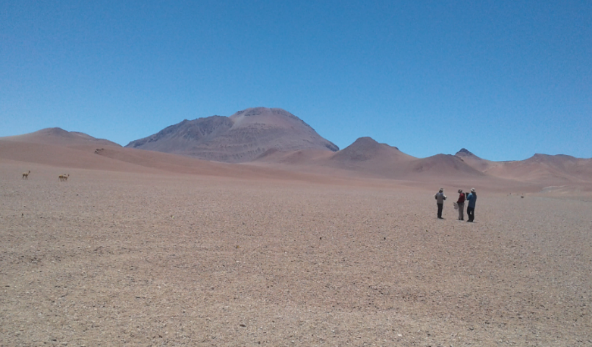 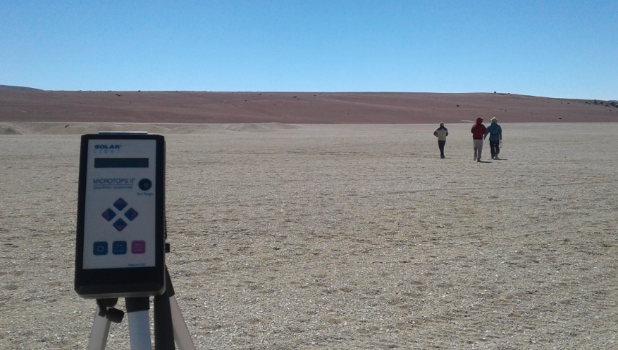 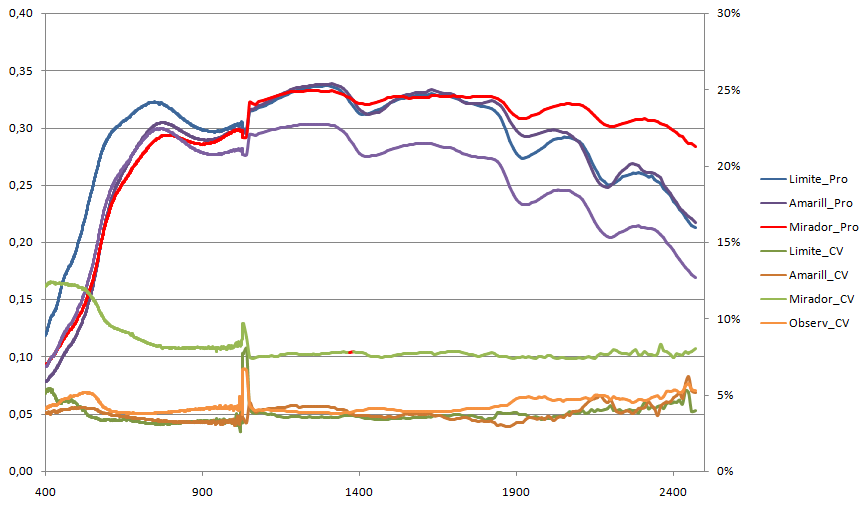 Microtops
AOD 550: < 0.05
WV: ~ 0.07 cm
CV: 5 – 10%
GER-2600
C2: Mirador
C4: Límite
Exploration of New Cal/Val Sites
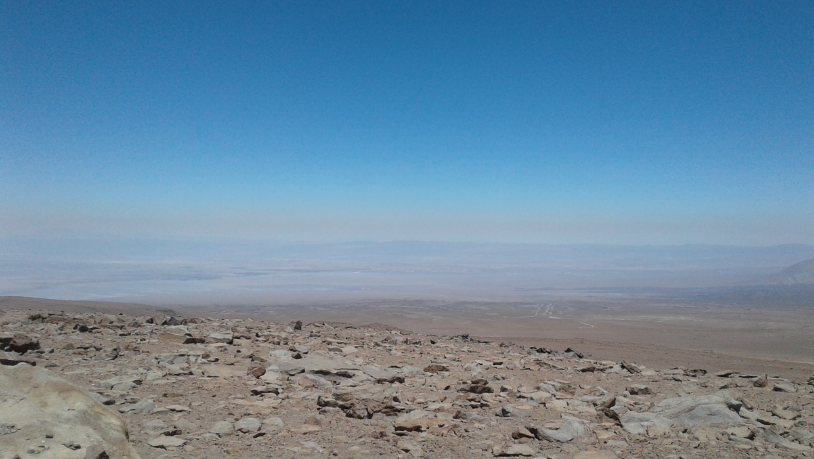 The sight from PAA at Chajnantor Plateau
Need for exploration, and characterization of new sites inside the PAA and in the neighborhoods
Atacama salt flats basin
El Tambillo and some other candidate sites are here ☺
Future Efforts
Implementation of new capabilities through collaboration:

With academia, research centers and scientific organizations
Potential collaborators: cooperation agreements (already signed and new ones)

   🡪  Search and request for funding: laboratory and field instrumentation, infrastructure…
   🡪  Maintenance and calibration of instruments in South America is a challenge¡ 

Interacting with other research groups: laboratory, processing, analysis…
Learning process: integration of calibration methodologies for other domains
Establishment of a natural and artificial site in Chile: for IVOS in the near future
Estimation of uncertainties of the calibration process
Cal/Val Activities in Chile
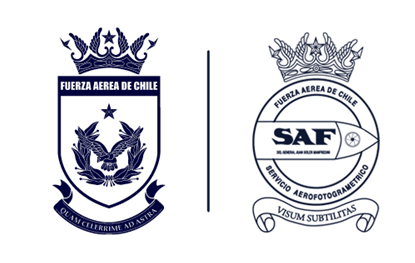 Thank you very much for your attention

carolina.barrientos@saf.cl
Slide ‹#›